Получение информации о последних событиях в мире:
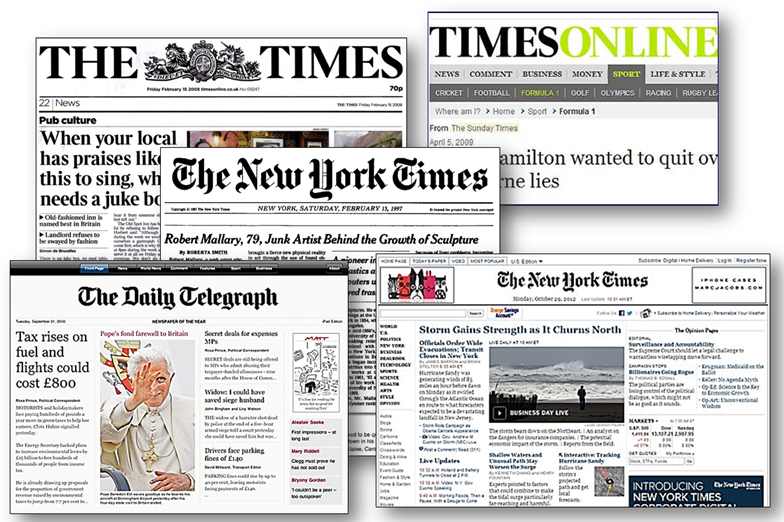 Использование презентаций Power Point:
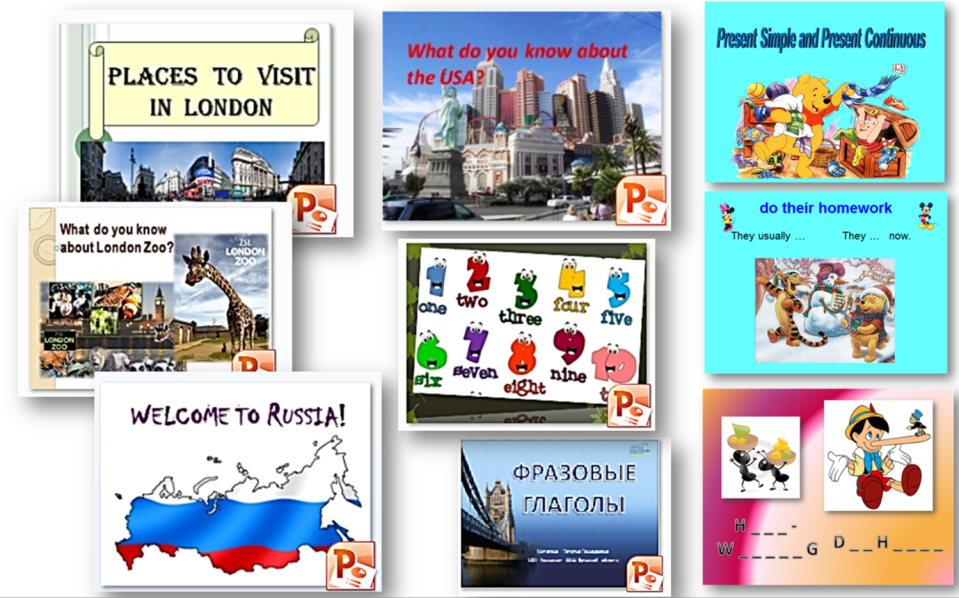 Использование рабочих листов Work Sheets :
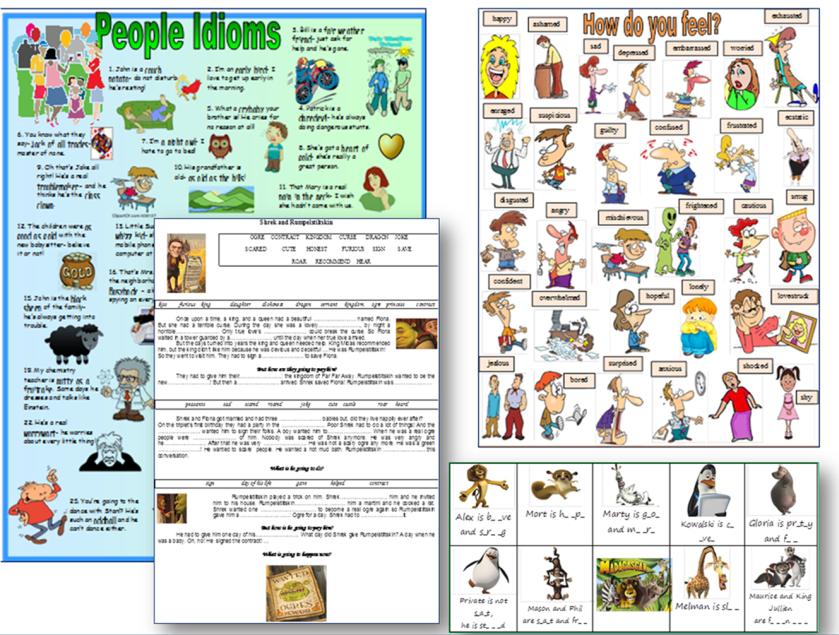